Қостанай облысы Рудный қаласы 
«Бейімбет Майлин атындағы №7 мектеп-гимназия»
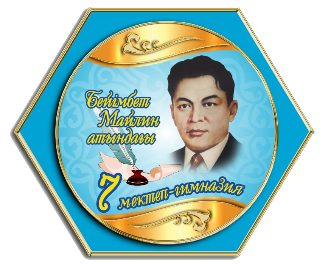 ПЕДАГОГИКАЛЫҚ   КЕҢЕС
2024-2025 ОҚУ  ЖЫЛЫ
Педагогикалық  кеңес мақсаты :
-  Оқушылардың 1 тоқсан бойынша қозғалысы
және оқу-үлгерім қорытындысын талдау
Сынып бойынша, білім сапасының көрсеткіштерін салыстыру
Үздік және оқу екпіндісі бойынша, резервте тұрған оқушы саны /сынып жетекшілері/
Білім сапасын арттыру жолдары
Оқушылар  қозғалысы
Оқу   жылы   басында- 1068  оқушы ,оның 507 қыз
1-тоқсан  аяғында-1075 оқушы, оның 508  қыз
Инклюзивті  оқытуда -1 оқушы
Оқушылардың үлгерімі мен сапасы
Гимназия   сыныптарының   сапа   көрсеткіші
Гуманитарлық пәндер бойынша талдау
Қазақ тілі мен әдебиеті
Қазақ     әдебиеті
Шет/ағылшын/   тілі
Орыс   тілі мен әдебиеті
Қазақстан   тарихы
Жаратылыстану - математика пәндері бойынша талдау
Жаратылыстану
Биология
Химия
География
Математика/алгебра
Физика
Информатика
ПЕДАГОГИКАЛЫҚ   КЕҢЕС   ШЕШІМІ

Тоқсандық   үлгерім  қорытындысы   бойынша білім   сапасы  төмен   көрсетілген    пәндер мен сыныптарда   /5а,6ә,7аә,8әбв,9бв/зерттеу   сабағы   жүргізілсін;
2  Оқушылардың    бос   уақытын жүйелі    ұйымдастыру;
Білімдегі олқылықтың орнын толтыру мақсатында,пән бірлестіктерінің жоспарлы жұмысы жүзеге асырылсын; 
Резервтегі оқушылармен жүйелі және нәтижелі жұмыс жүргізілсін;
Пән мұғалімдері,білім сапасын арттыруда білім беруі платформаларын /BilimLand/TopIQ /жүйелі қолдануы сұралсын.